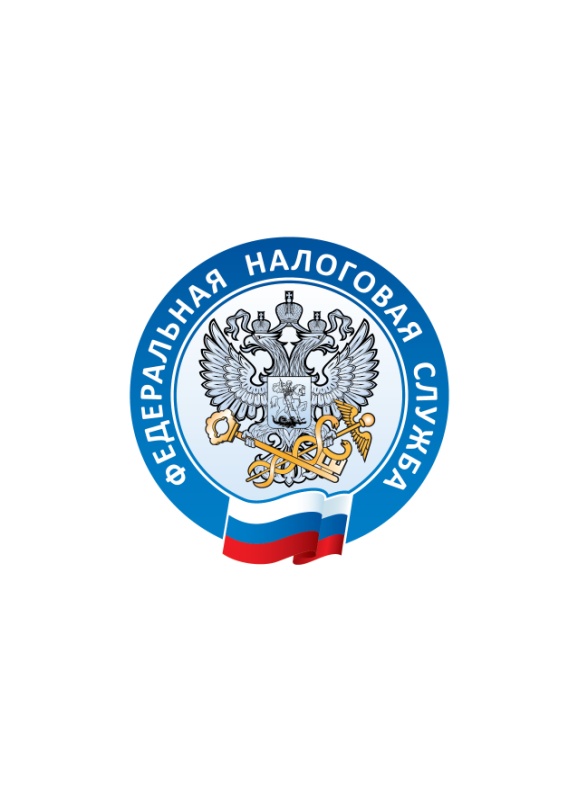 Получение Свидетельства ИНН из Личного кабинета налогоплательщика физического лица
1
Как получить доступ к ЛК ФЛ?
С помощью учётной записи «Госуслуг»
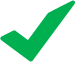 Зайдите в личный кабинет
Нажмите «Войти через госуслуги (ЕСИА)».
Зайдите в личный кабинет
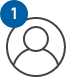 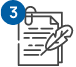 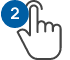 Введите данные 
аккаунта «Госуслуг» 
и нажмите «войти».
Нажать «Войти через 
госуслуги (ЕСИА)»
Зайти в личный кабинет
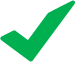 При посещении налогового органа
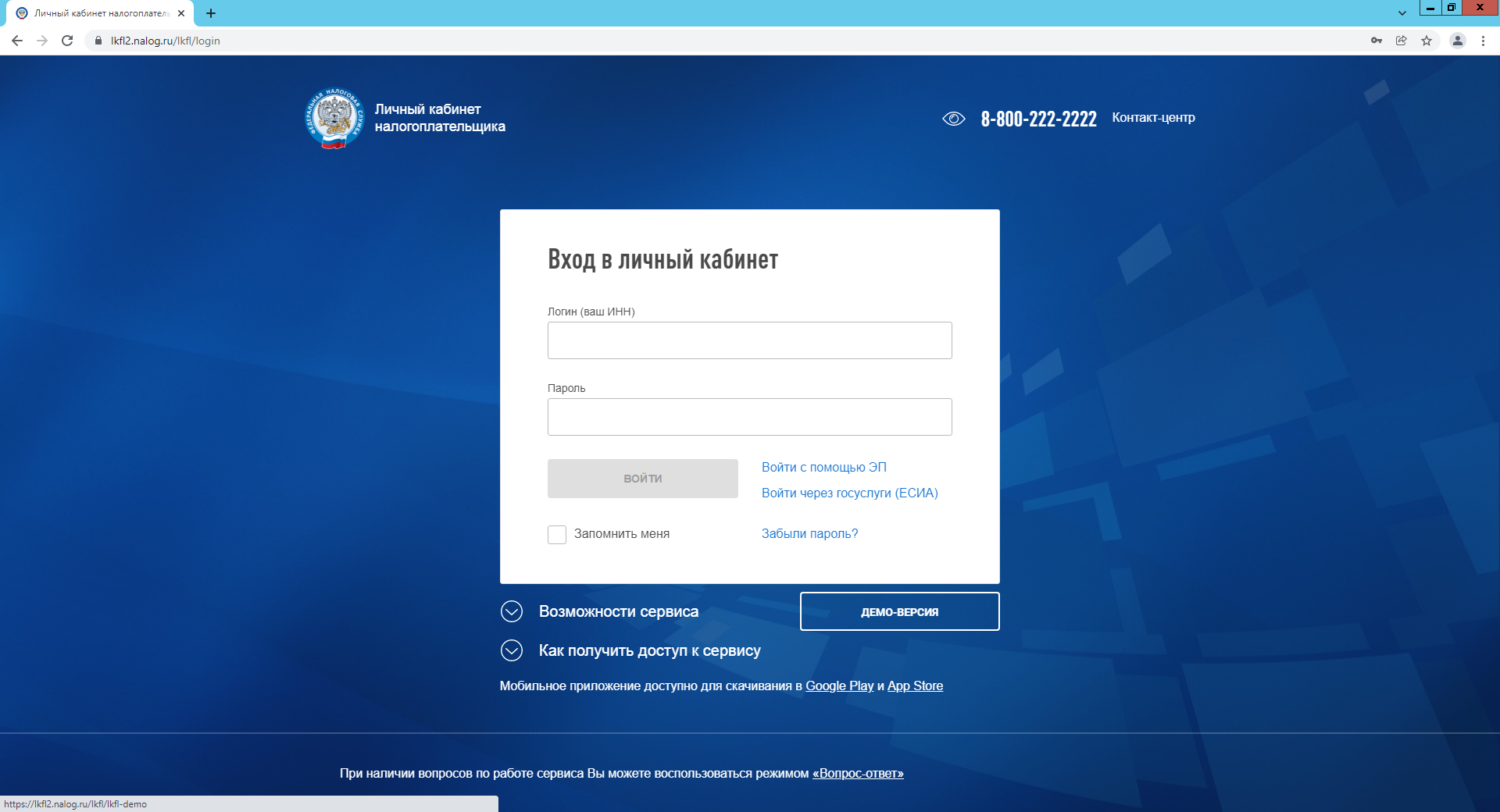 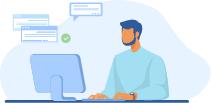 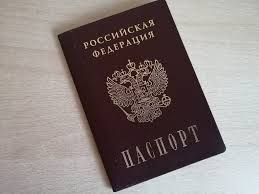 Сотрудник налогового органа подключит к ЛК ФЛ и выдаст пароль
Обратиться с паспортом
в любой налоговый орган
Пароль подлежит изменению при первом входе в ЛК ФЛ
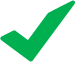 С помощью электронной подписи
Электронная подпись (ЭП) даёт доступ ко всем функциям личного кабинета 
и обладает высоким уровнем надёжности.
Ключи ЭП хранятся на специальной флешке — токене либо смарт-карте. 
Носитель ключа и будет использоваться для регистрации
2
Вход в Личный кабинет налогоплательщика ФЛ через Интернет
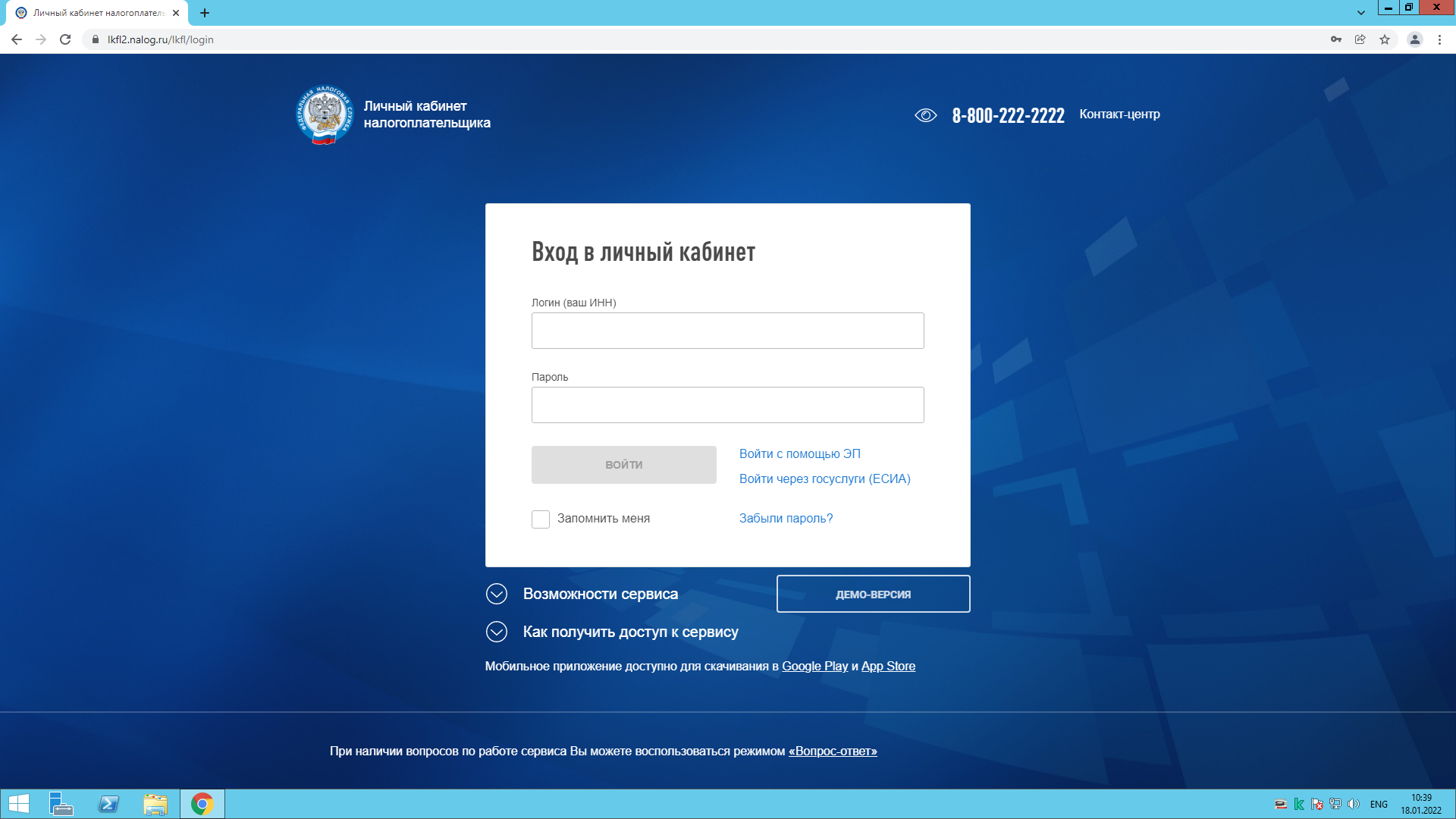 Вводим Логин и Пароль
3
Необходимо получить электронную подпись
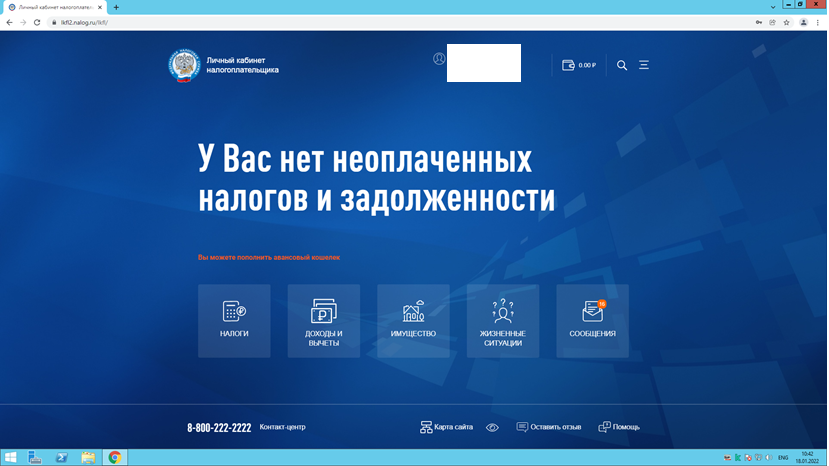 Заходим в раздел «Профиль»
4
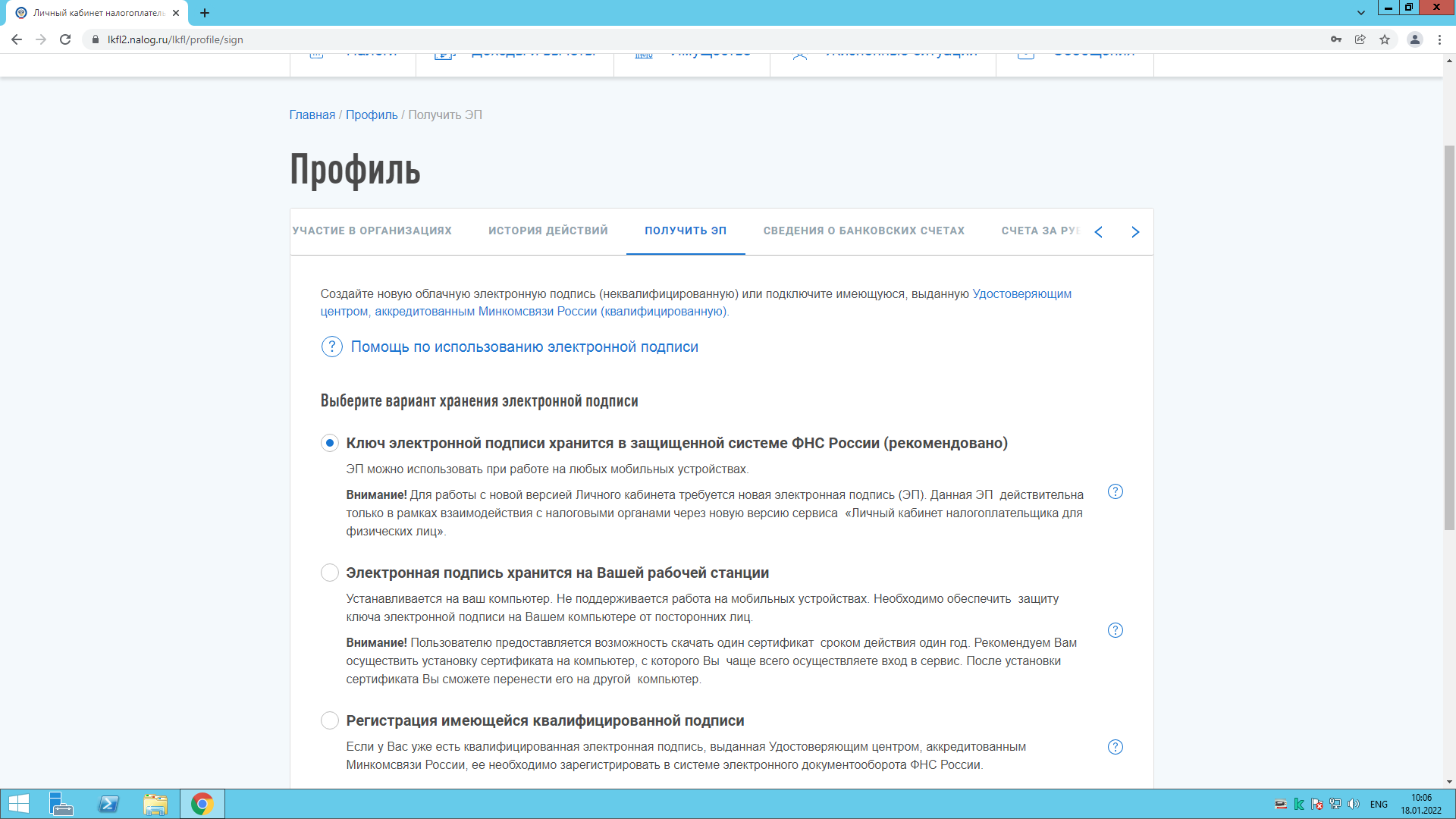 Выбираем  закладку «Получить ЭП»
5
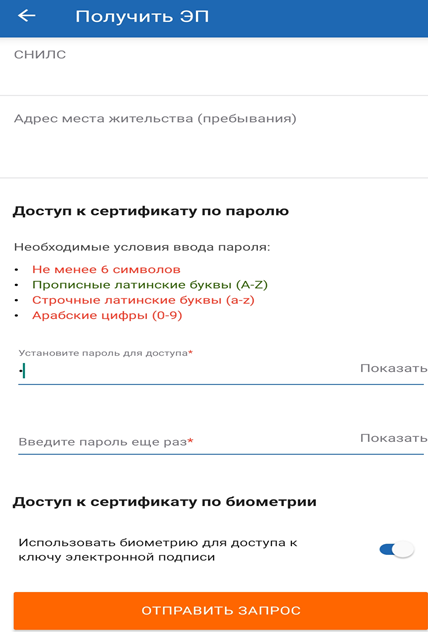 Устанавливаем пароль ЭП и нажимаем кнопку «Отправитть запрос»
6
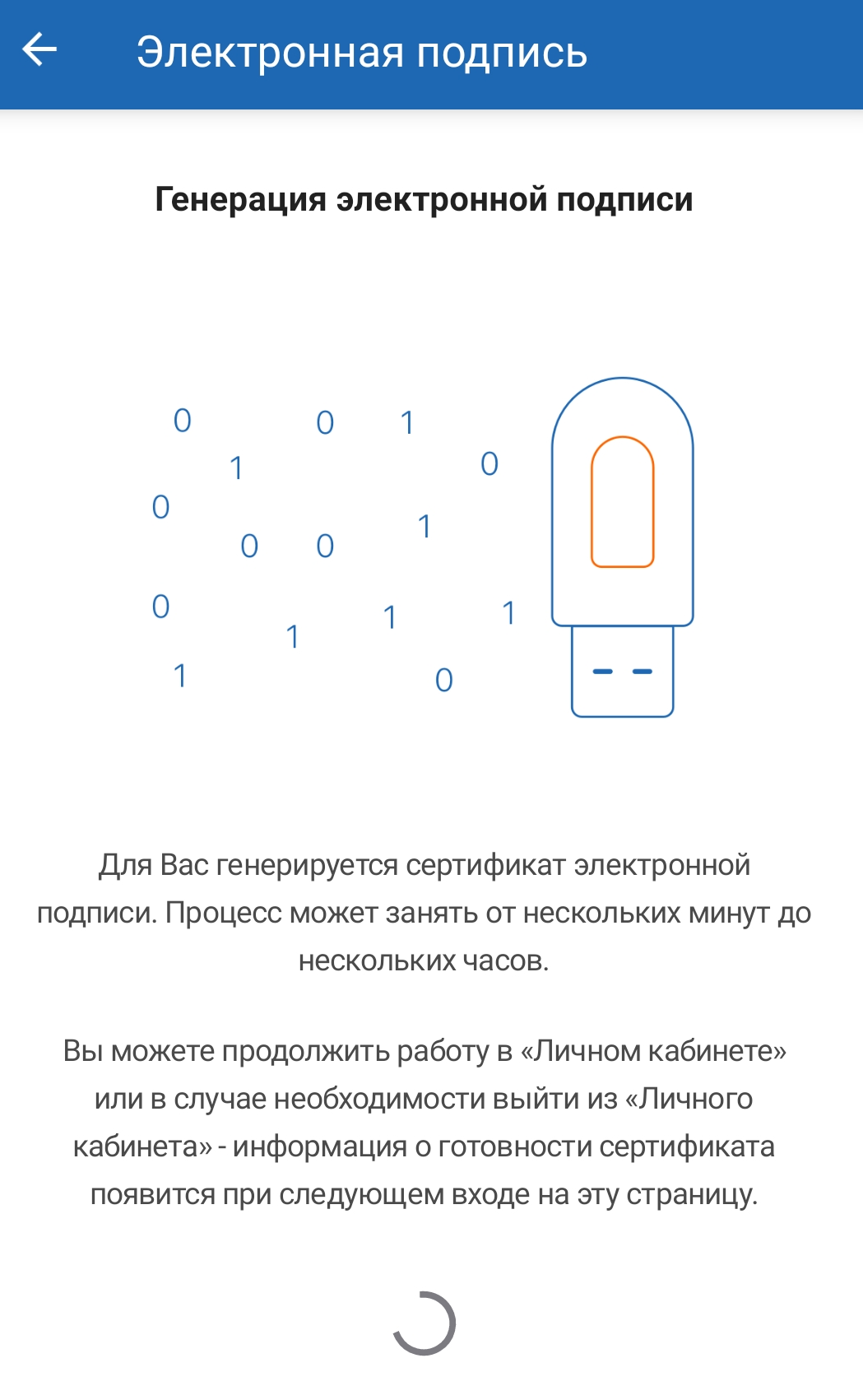 7
Как получить Свидетельство ИНН в ЛК ФЛ?Вариант 1
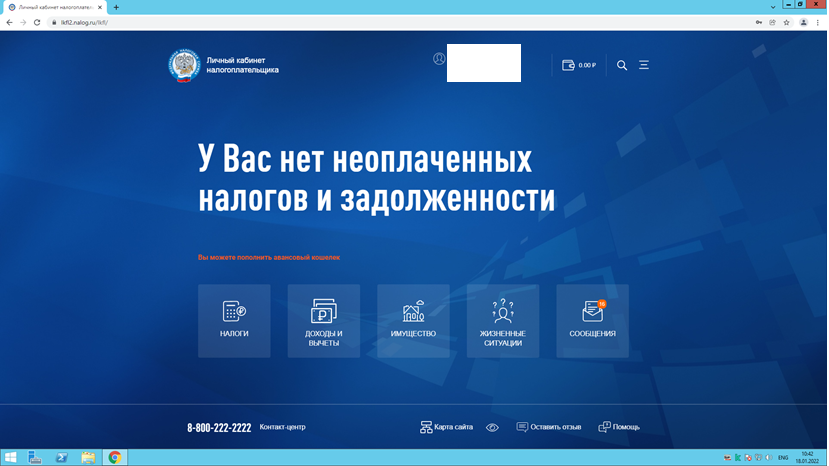 Заходим в раздел «Профиль»
8
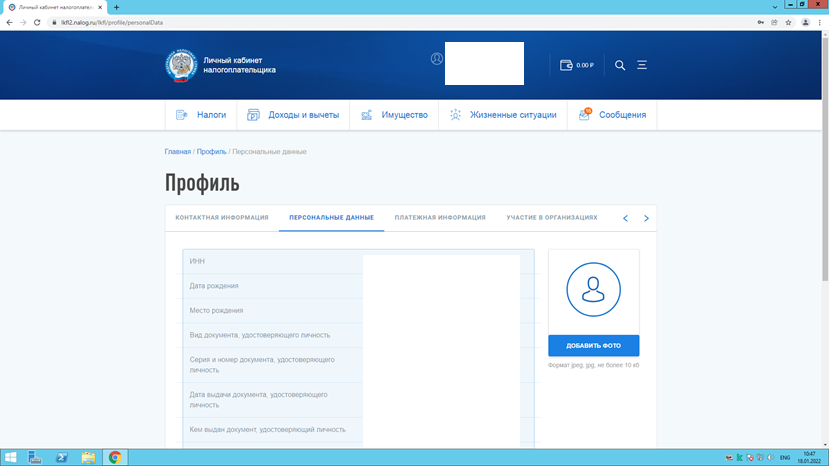 Выбираем закладку «Персональные данные»
9
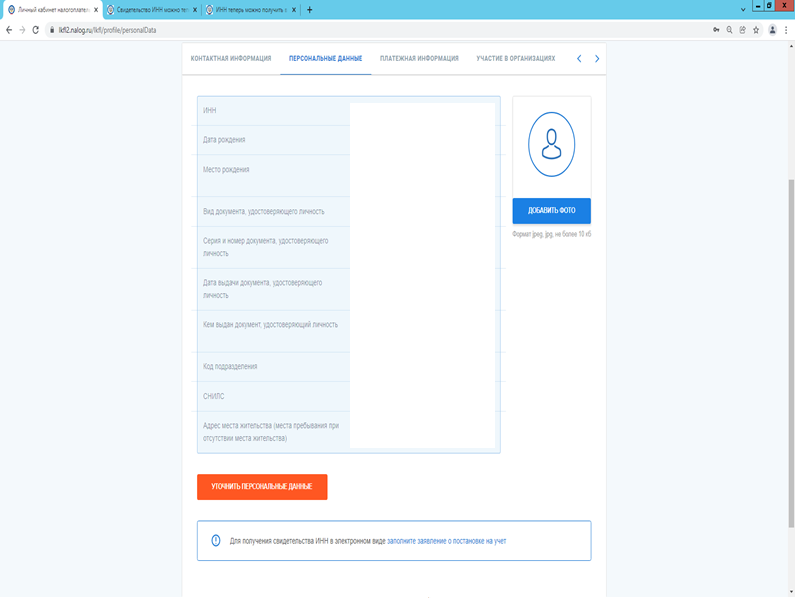 Направляем заявление о постановке физического лица на учет в налоговом органе
10
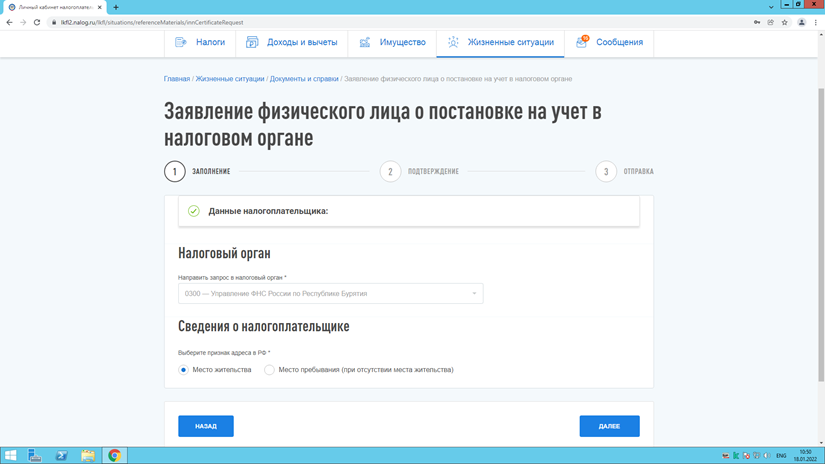 Нажимаем кнопку «Далее»
11
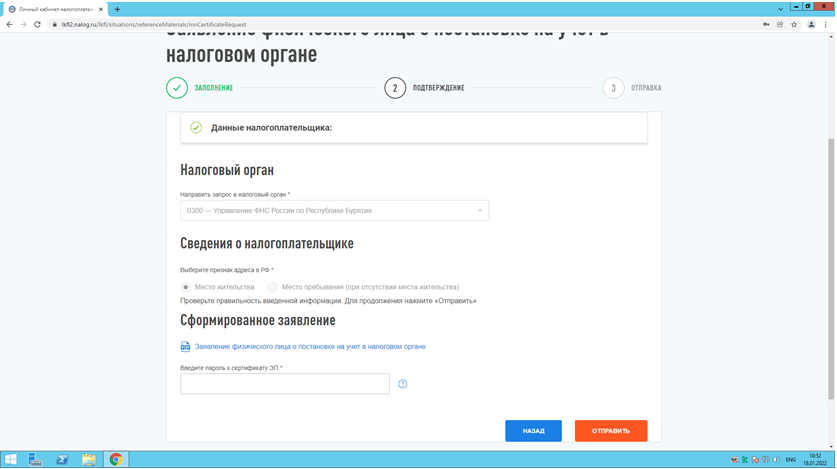 Вводим пароль ЭП (полученный ранее) и нажимаем кнопку «Отправить»
12
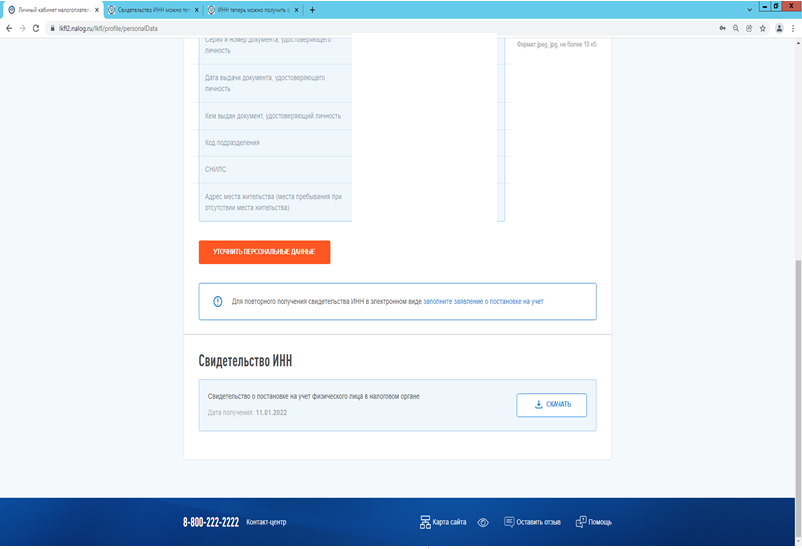 В разделе «Профиль» появится возможность скачать ИНН неограниченное количество раз.
Готовый файл формируется в формате PDF. 
Свидетельство ИНН подписывается электронной подписью непосредственно в сервисе и имеет такую же юридическую силу, как и бумажный документ, подписанный должностным лицом налогового органа и заверенное печатью.
13
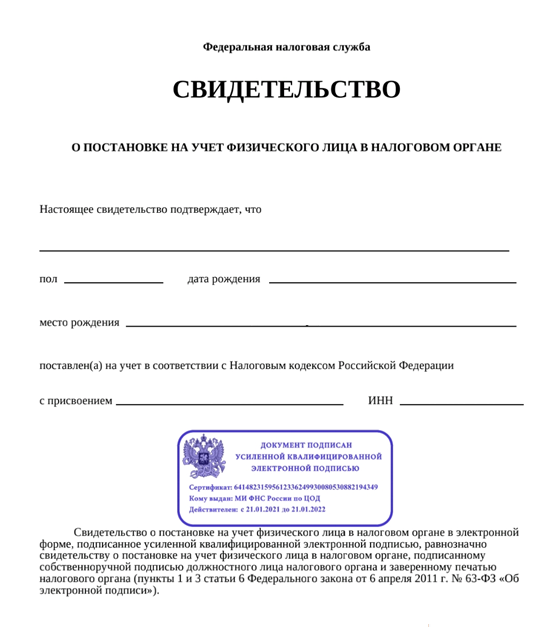 14
Как получить Свидетельство ИНН в ЛК ФЛ?Вариант 2
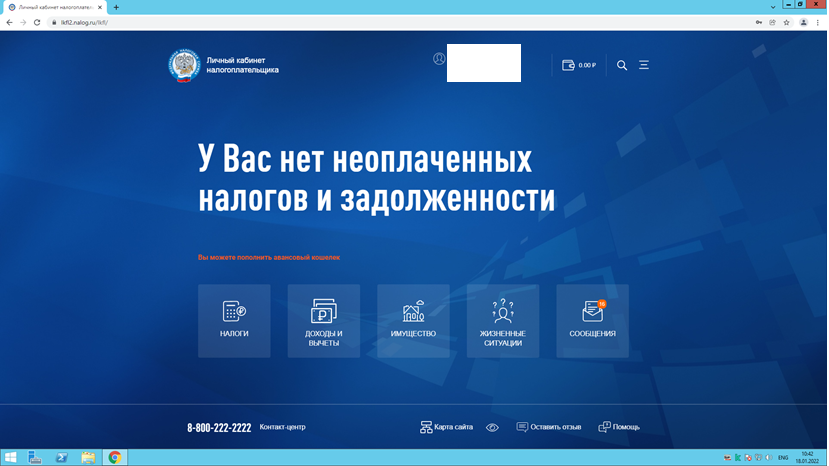 Заходим в раздел «Жизненные ситуации»
15
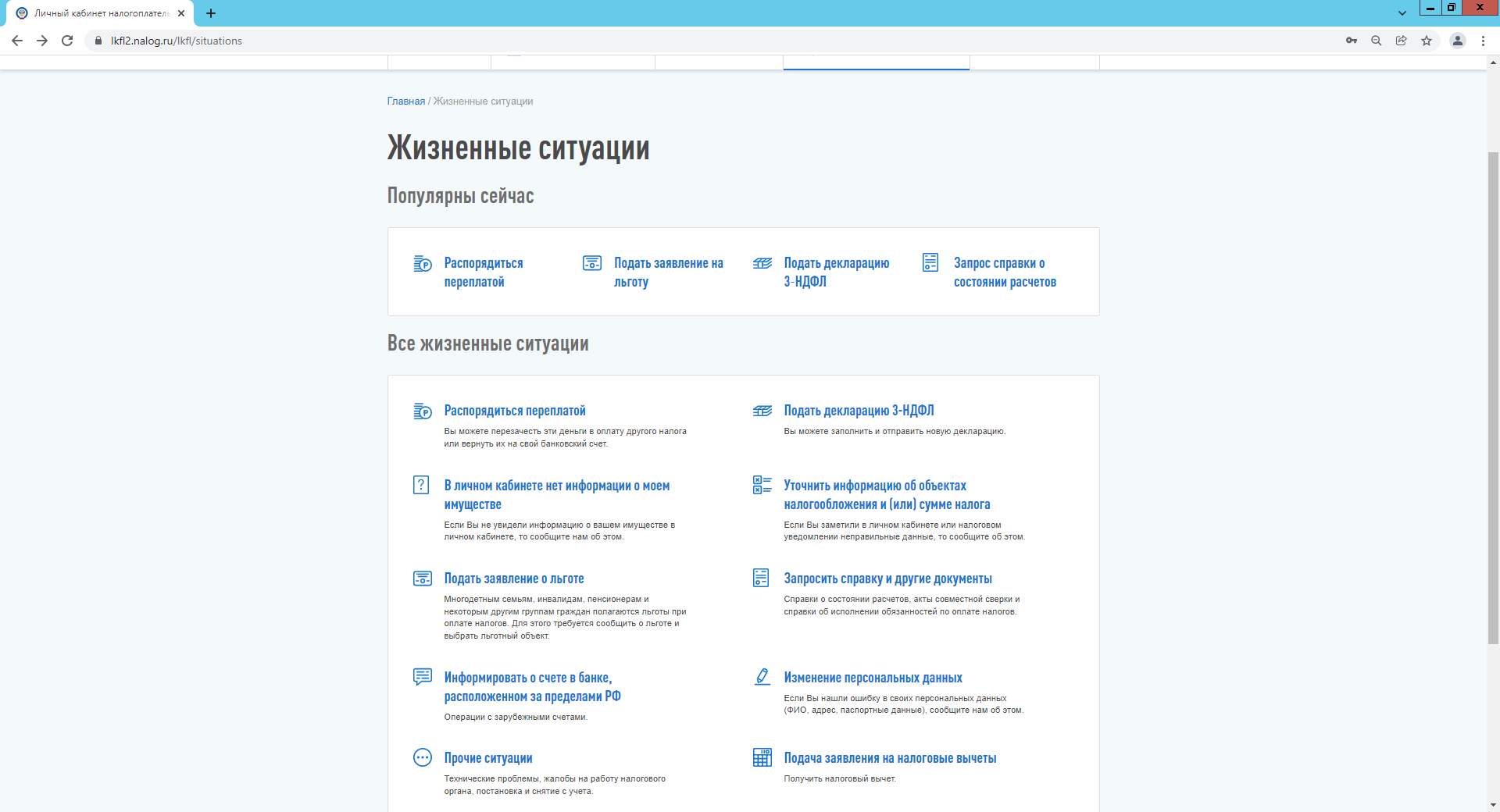 Переходим в раздел «Запросить справку и другие документы»
16
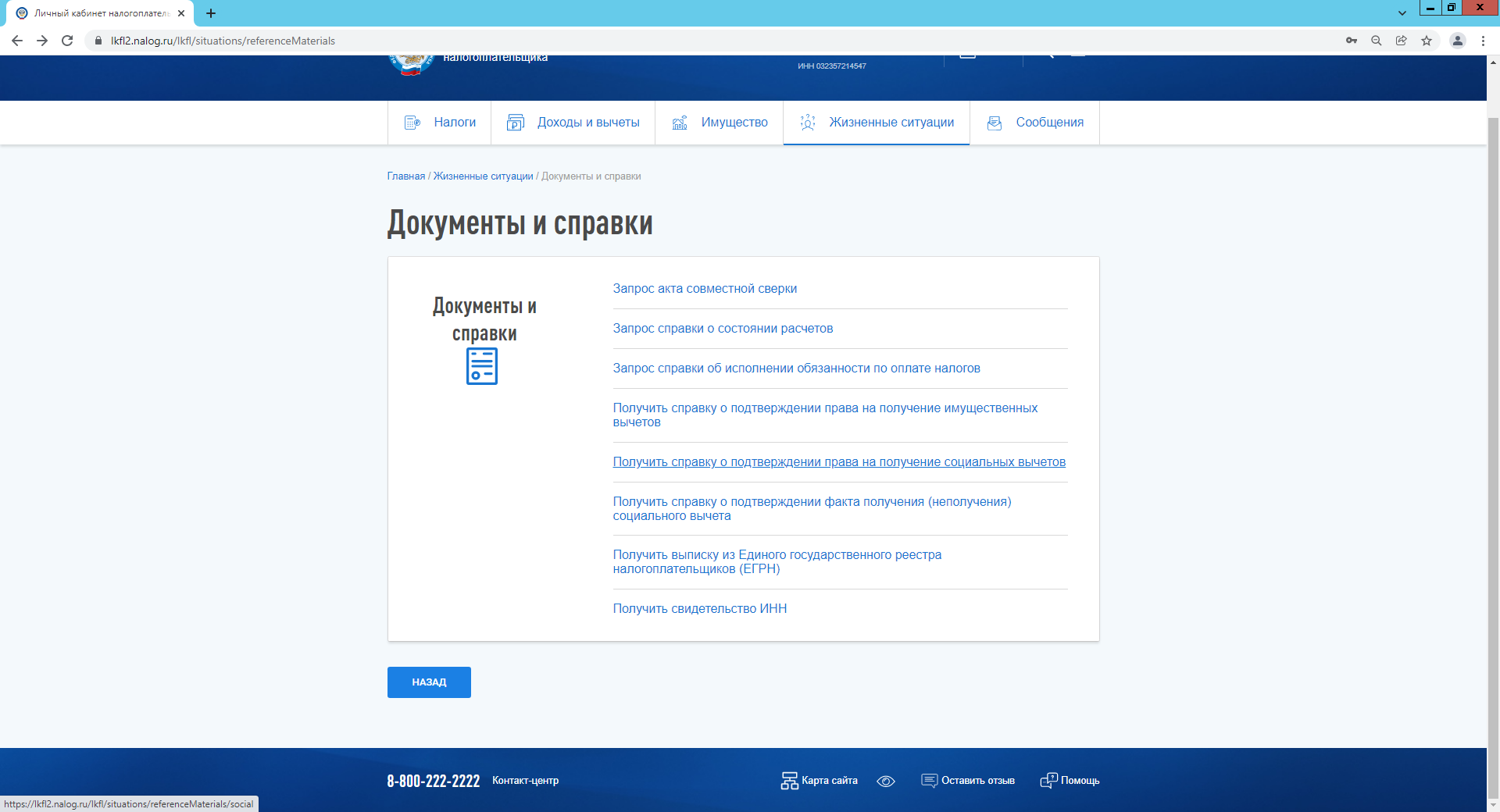 17
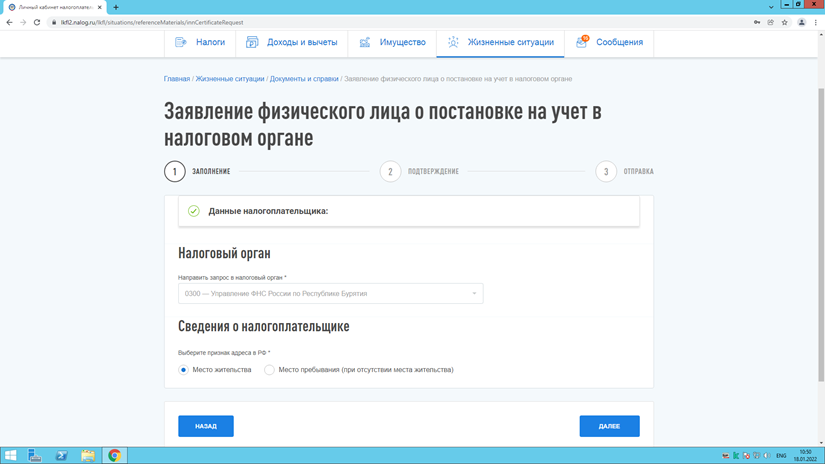 Нажимаем кнопку «Далее»
Следующие шаги аналогично Варианту 1
18
Вход в Личный кабинет налогоплательщика ФЛ 
через мобильное приложение 
(доступно пользователям смартфонов на платформах Андроид и iOS. Найти его можно в App Store и GooglePlay по названию «Налоги ФЛ». )
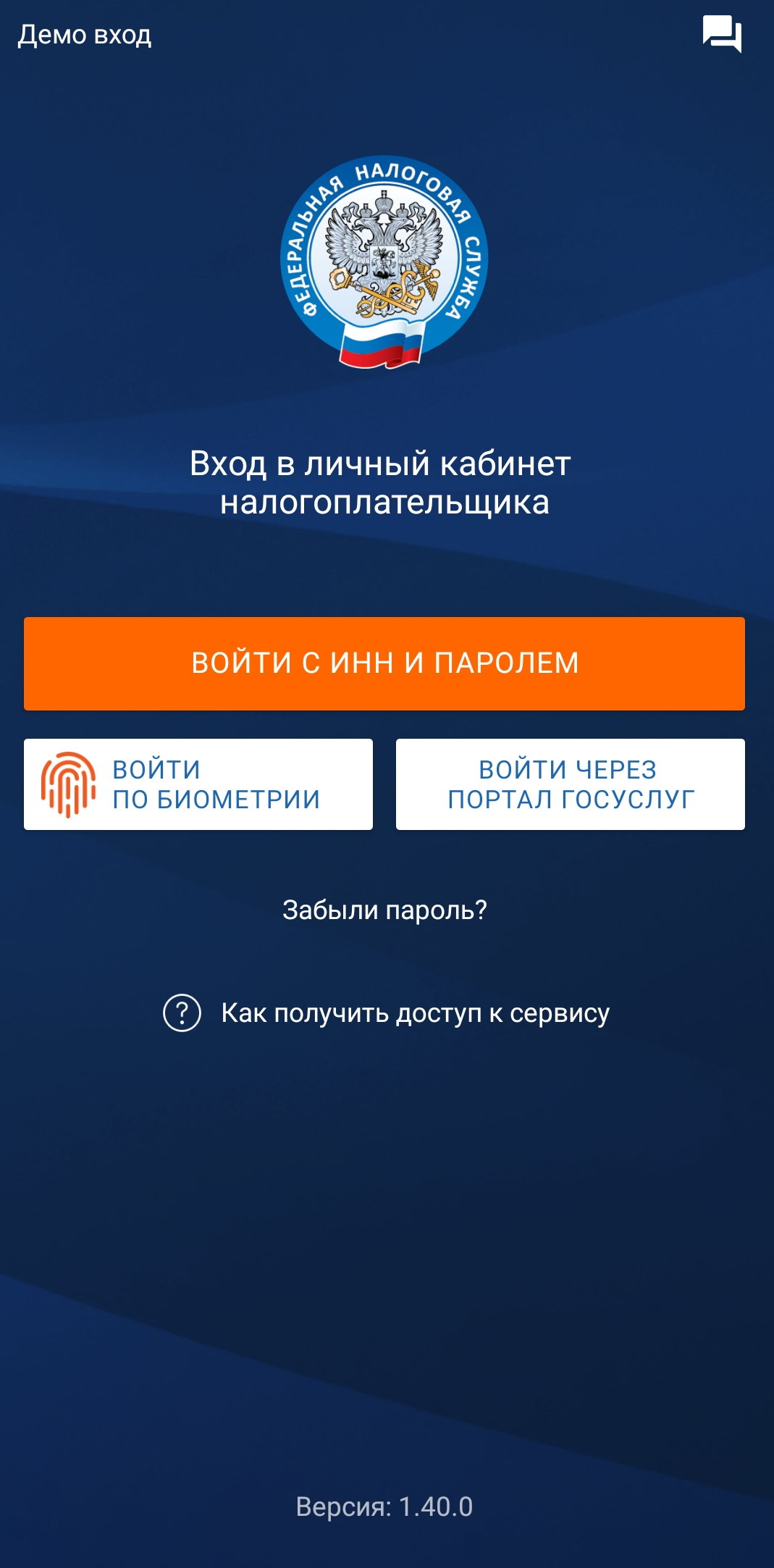 19
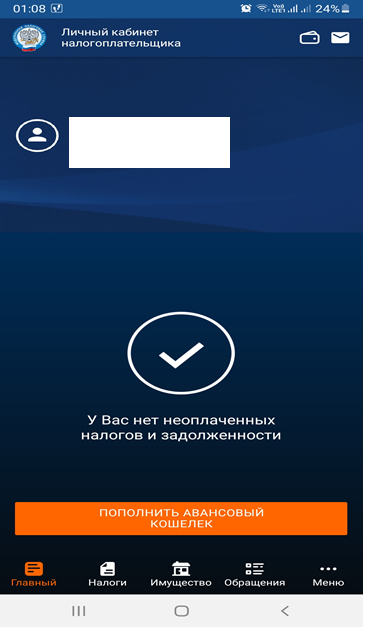 20
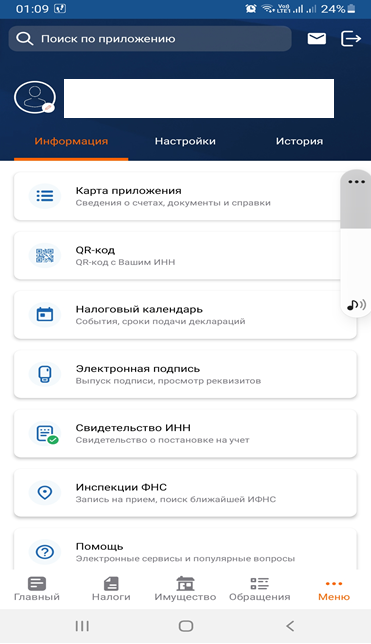 21
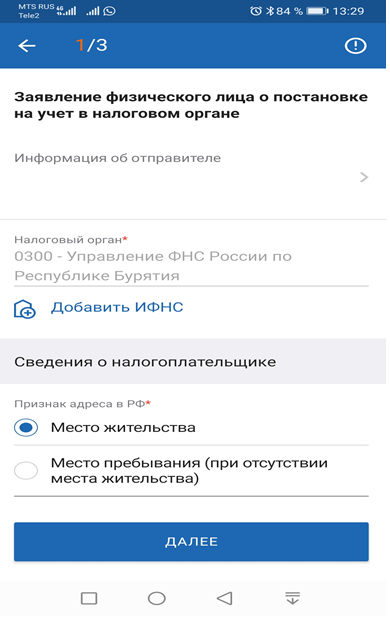 22
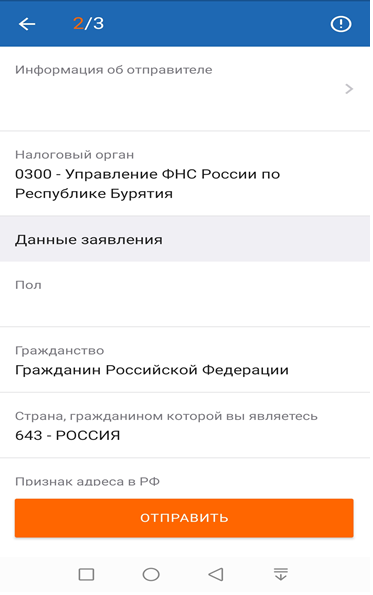 Следующие шаги аналогично Вариантам 1,2
23
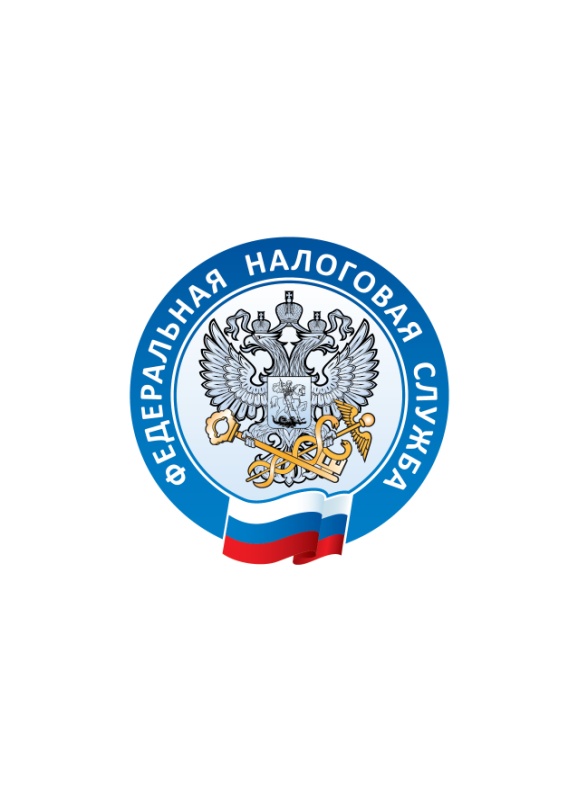 Спасибо за внимание!